История России с древнейших времен
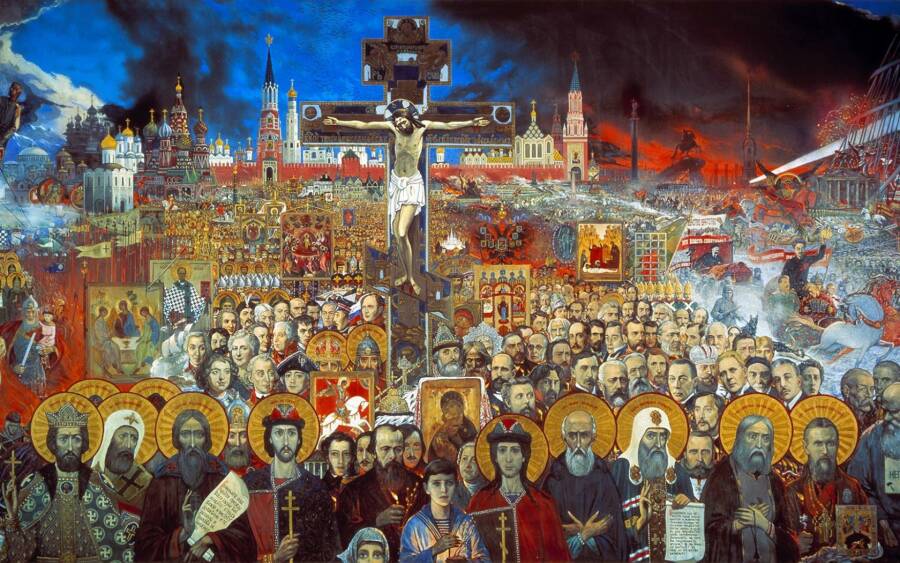 Оцени свою работу на уроке:
Задания на уроке – 6 баллов
Бонус балл
Конспект урока в тетради – 1 балл

6-8 баллов – отметка «5»
4-5 баллов – отметка «4»
3 балла – отметка «3»
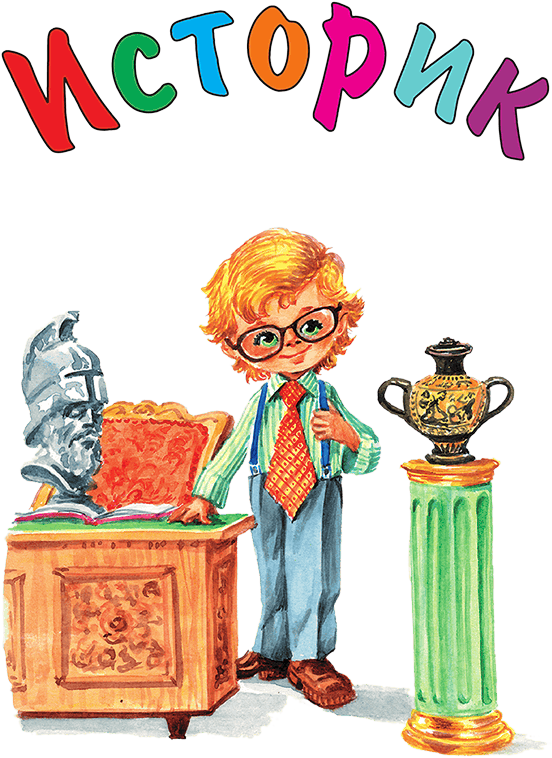 Древнейшие люди на территории Восточно-Европейской равнины
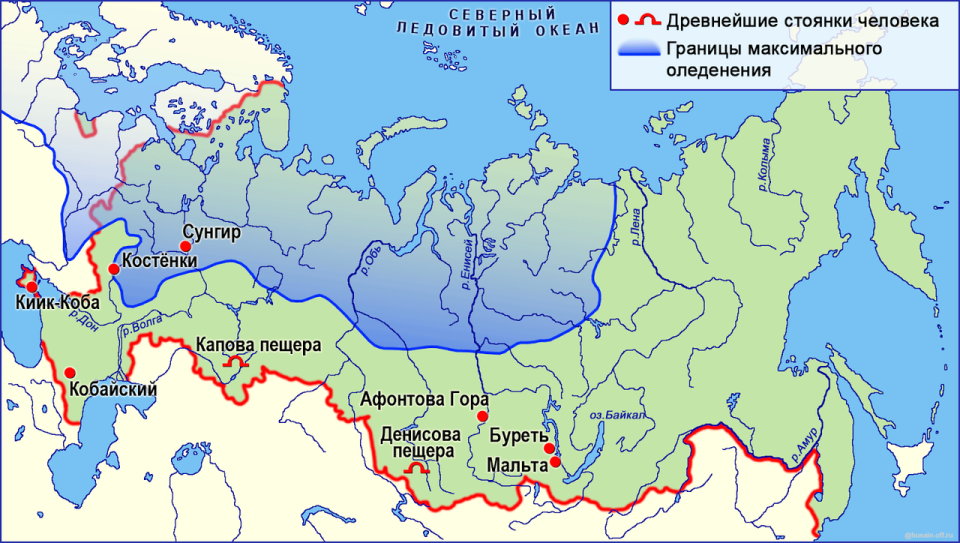 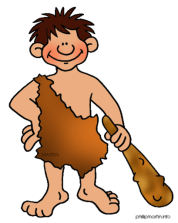 Соотнесите утверждение и тип первобытного человека по роду занятий
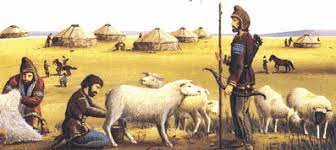 4
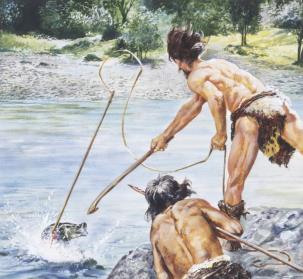 В
2
А
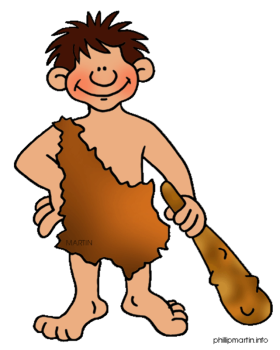 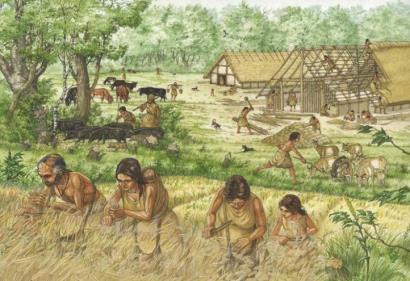 Г
3
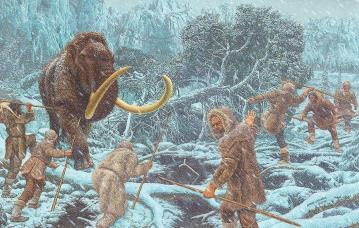 Б
1
«Дела давно минувших дней…» (По страницам истории нашей страны)
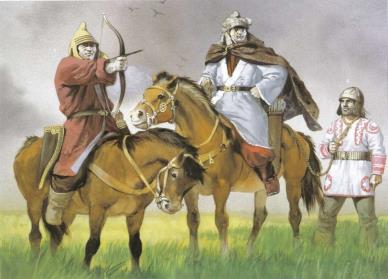 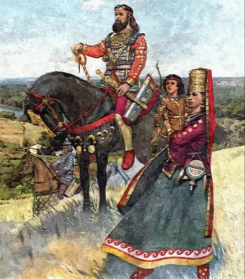 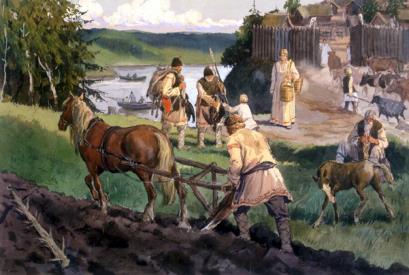 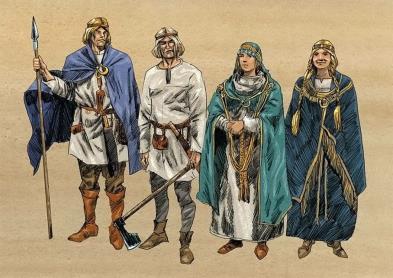 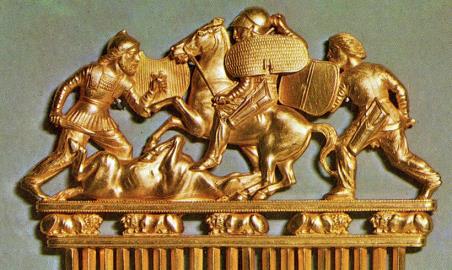 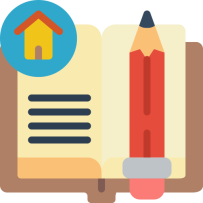 История народов Восточной Европы в I тыс. до н.э. – VI в. н.э.
Народ – группа людей, отличающая общностью языка, культуры, территории, религии.
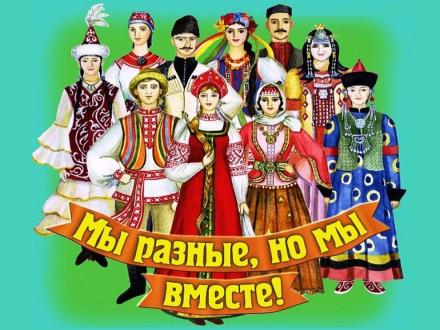 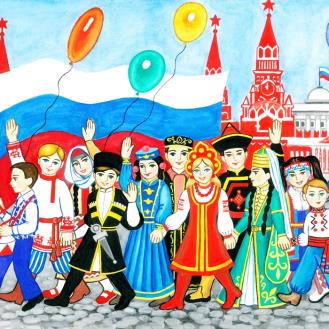 История народов Восточной Европы в I тыс. до н.э. – VI в. н.э.
Языковая семья – самая крупная единица классификации народов по признаку их языкового родства.
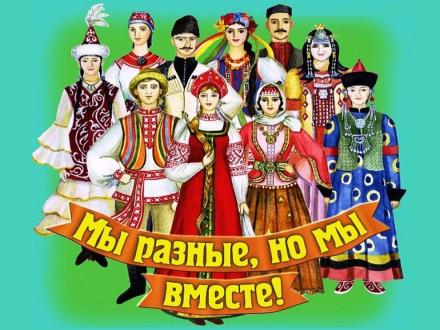 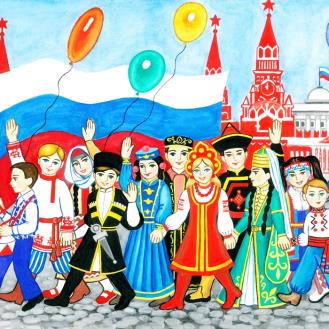 Языковые семьи
индоевропейская 
уральская
алтайская
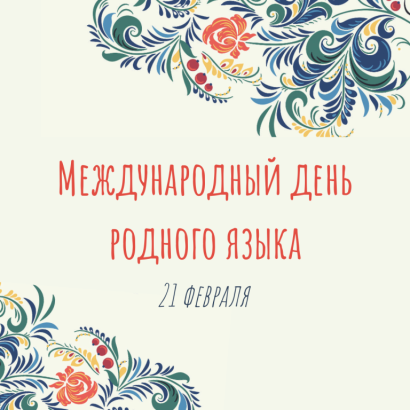 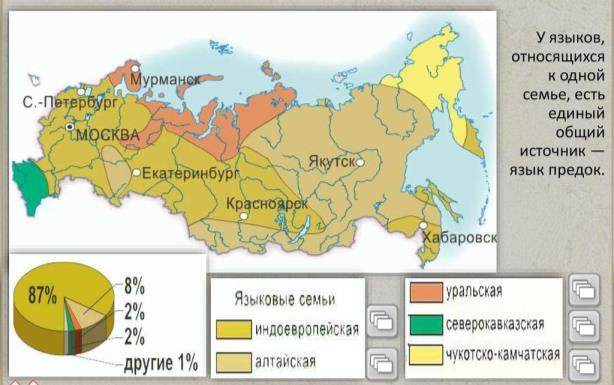 План краткой характеристики древнего народа
1. Название древнего народа
2. Языковая семья
3. Когда существовали
4. Территория расселения
5. Занятие населения
6. Общественная организация
7. Верования
8. Современные народы
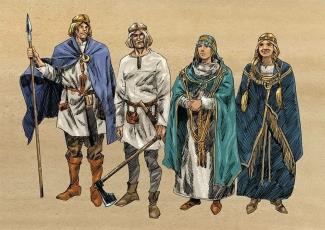 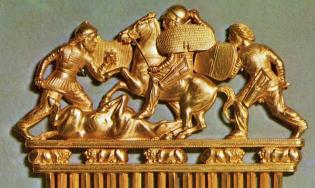 Работа в парах с учебником (стр. 20-24)
Славяне и балты – Катя, Федя А. (стр. 21)
 Скифы – Полина, Федя Н. (стр. 20)
 Сарматы – Костя, Оля (стр. 20)
 Гунны – Слава, Маша А., Маша Д. (стр. 23)
 Авары – Маша Б., Алеша (стр. 23-24)

 Распределение пунктов плана для поиска информации
 Поиск информации
 Составление общего рассказа
 Представление итогового ответа
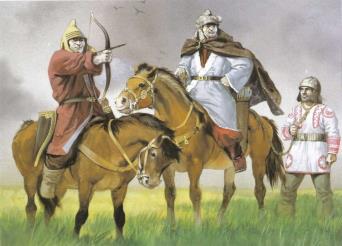 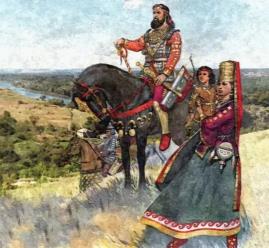 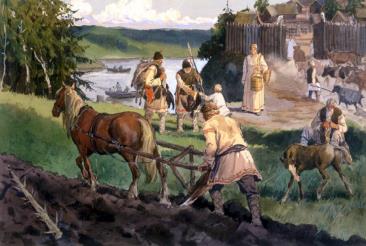 Славяне и балты
Индоевропейская языковая семья
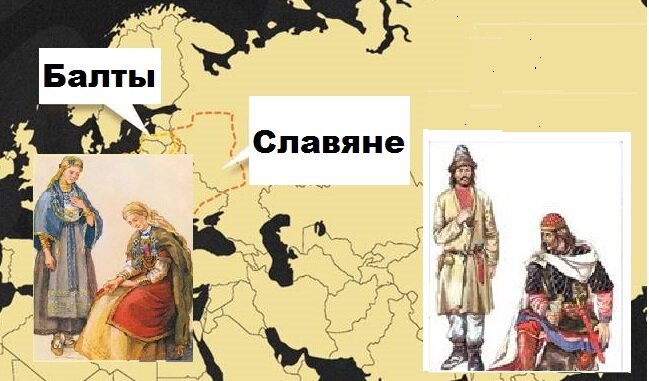 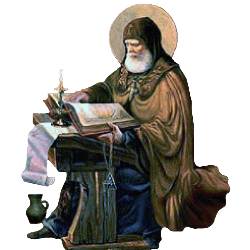 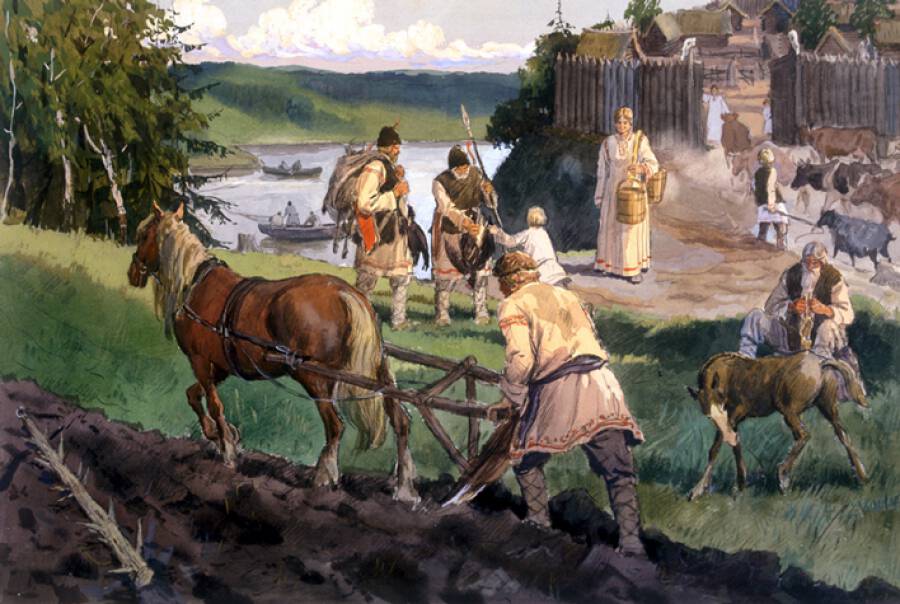 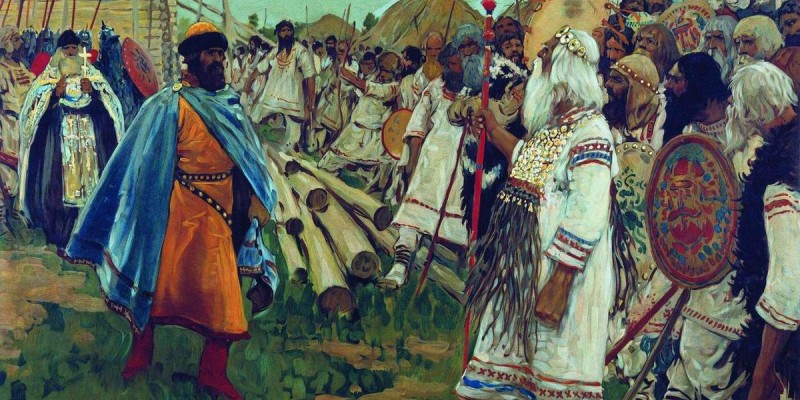 Скифы
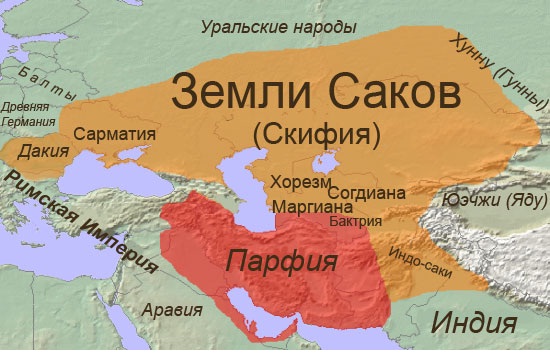 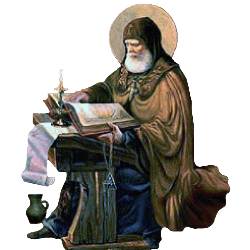 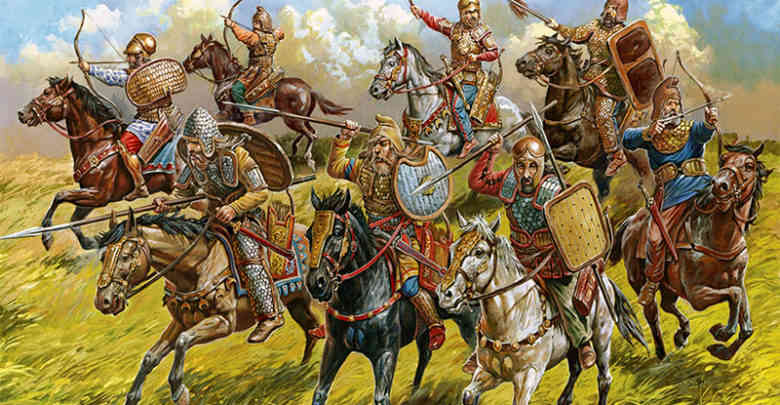 Индоевропейская языковая семья
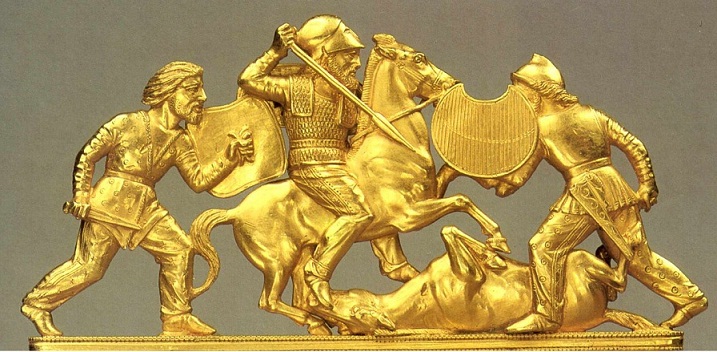 Сарматы
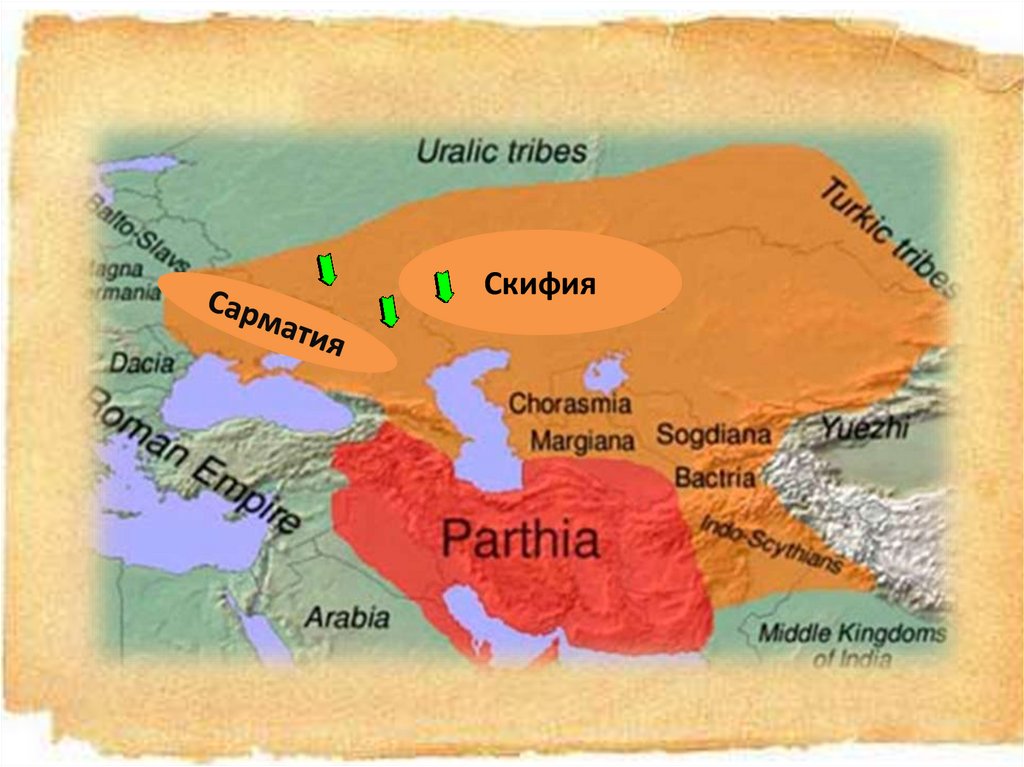 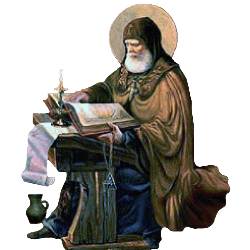 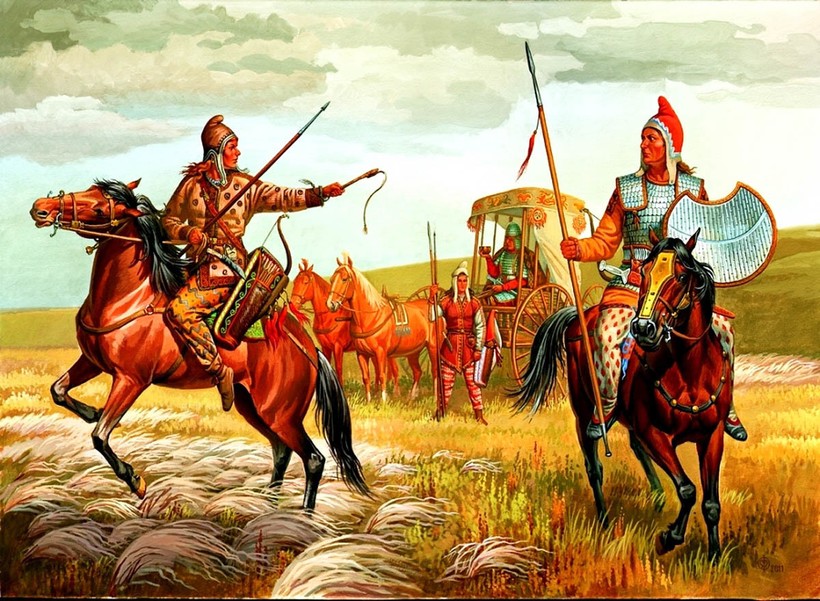 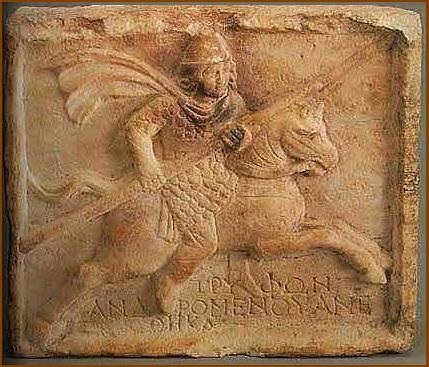 Индоевропейская языковая семья
Гунны
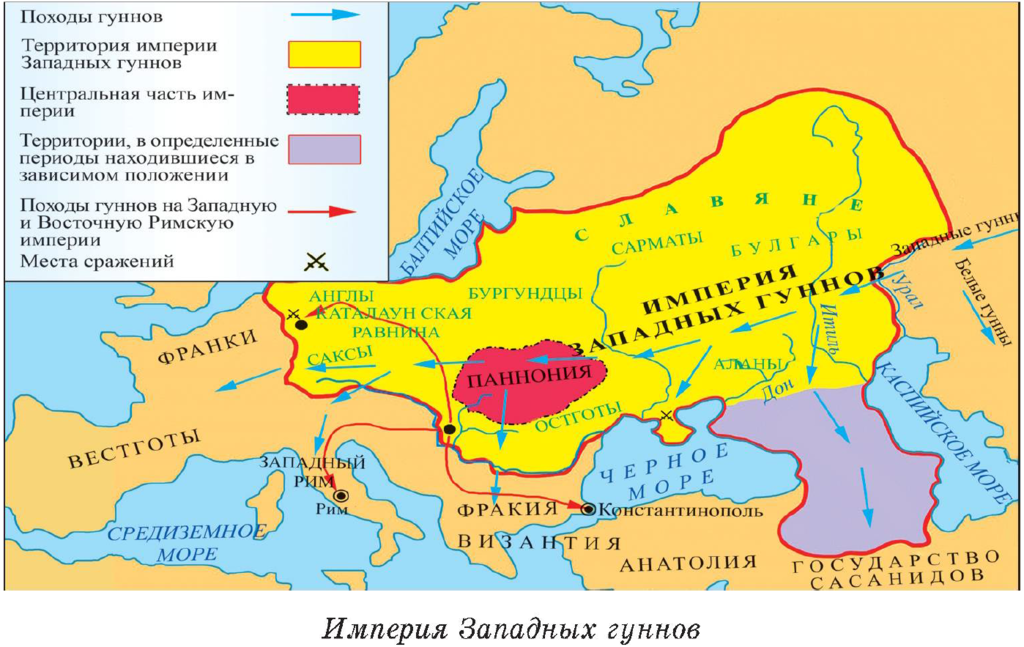 Алтайская языковая семья
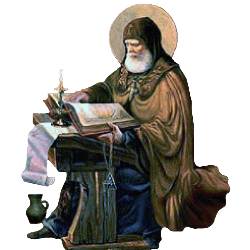 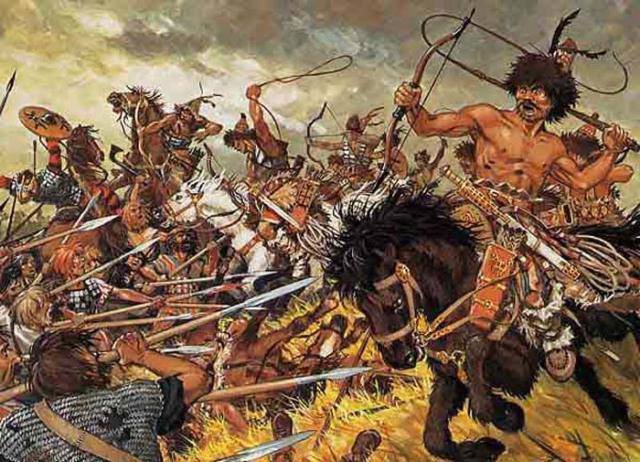 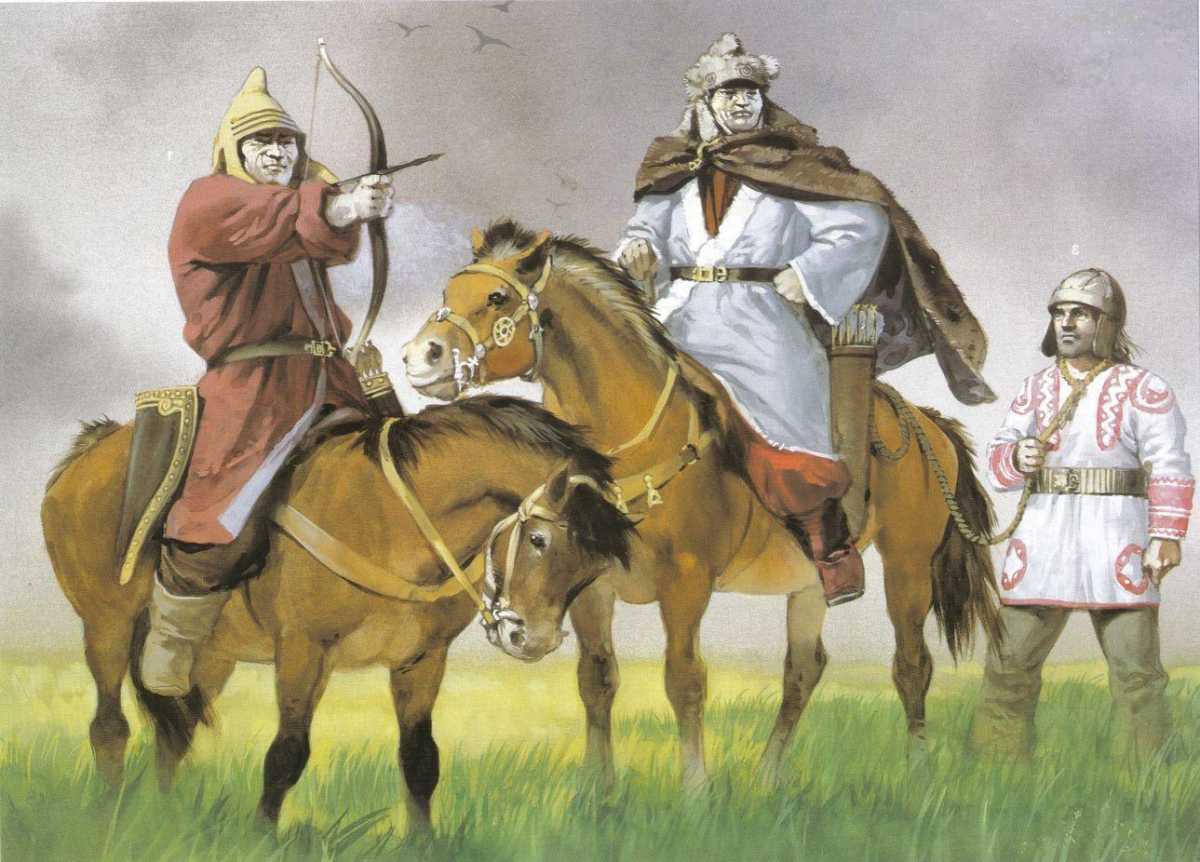 Авары
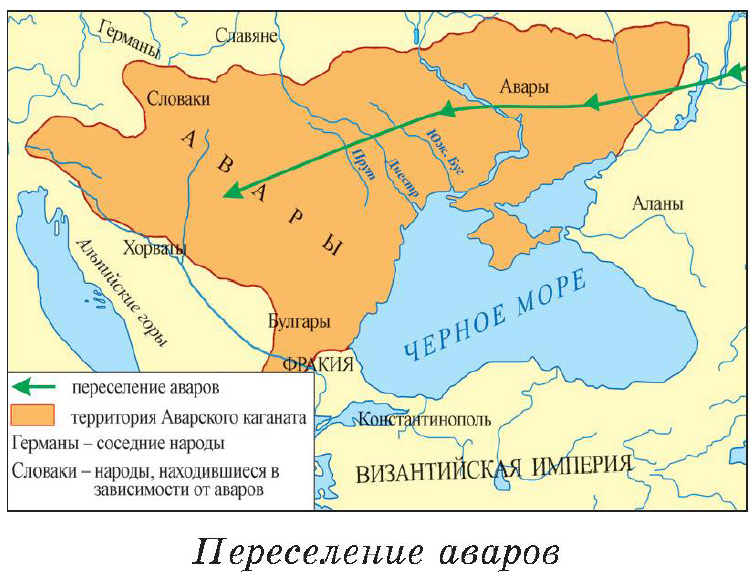 Алтайская языковая семья
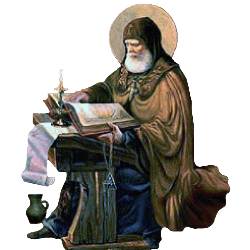 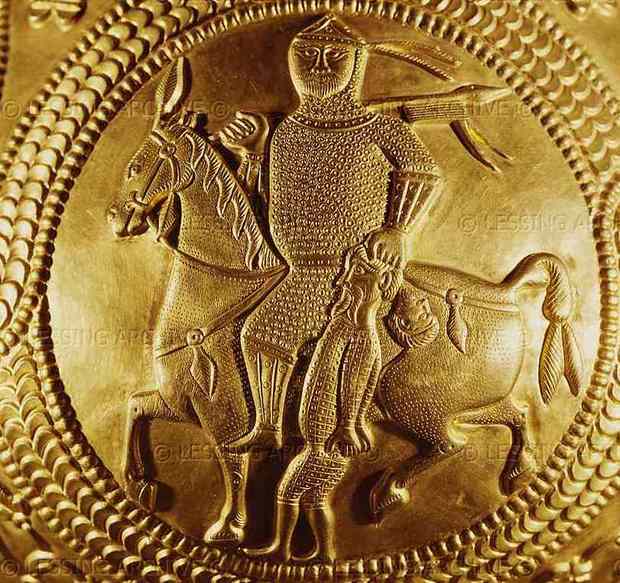 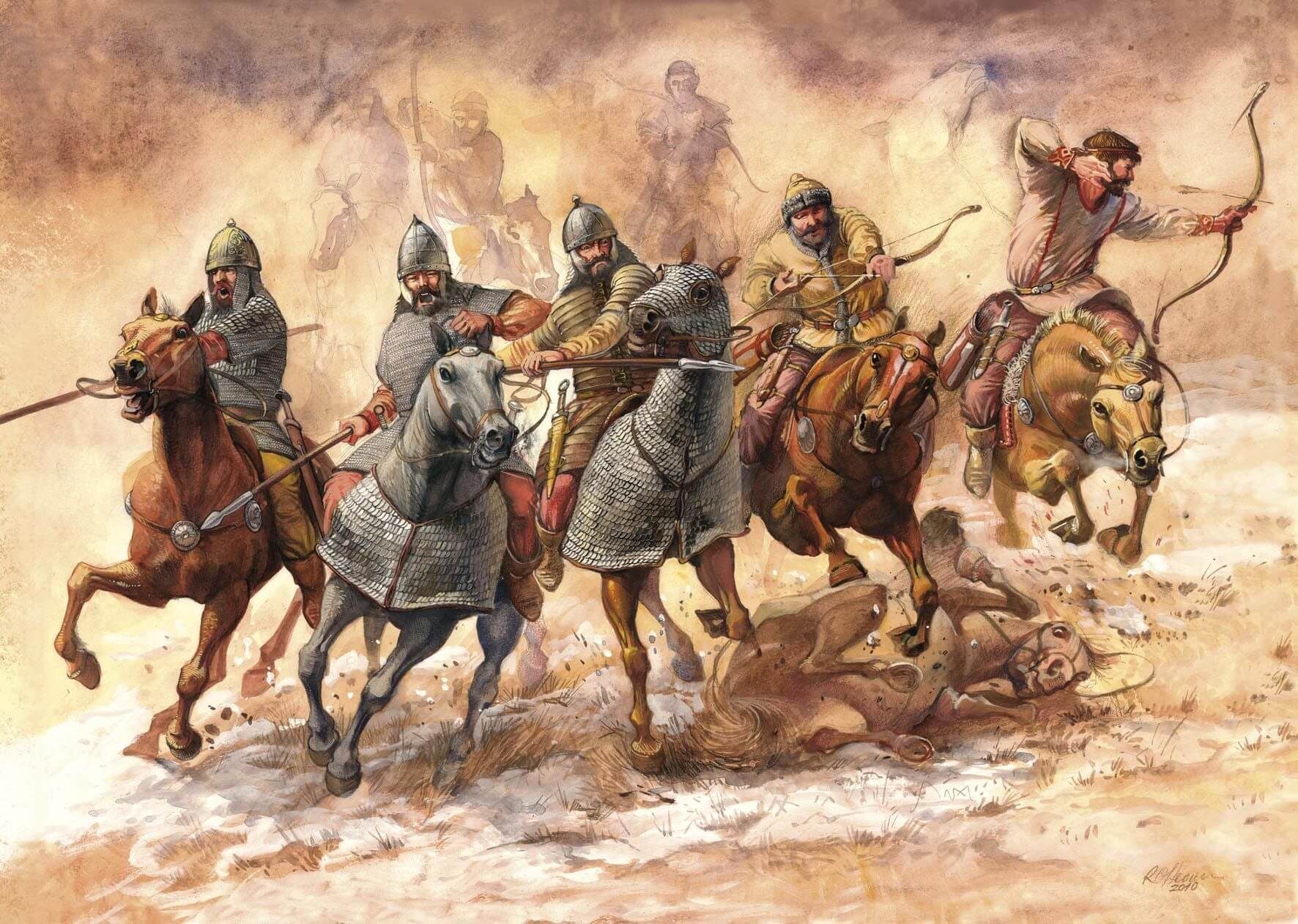 Языковые семьи
индоевропейская (балты и славяне, скифы, сарматы) 
 уральская (финно-угорские племена)
 алтайская (гунны, авары)
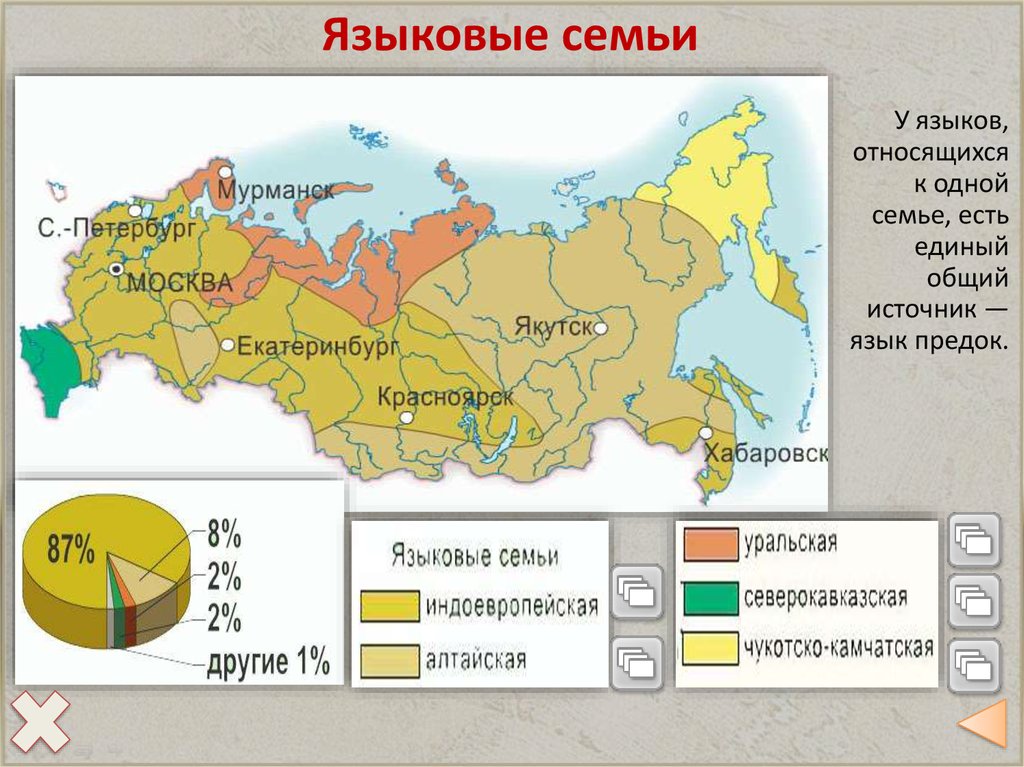 «Дела давно минувших дней…» (По страницам истории нашей страны)
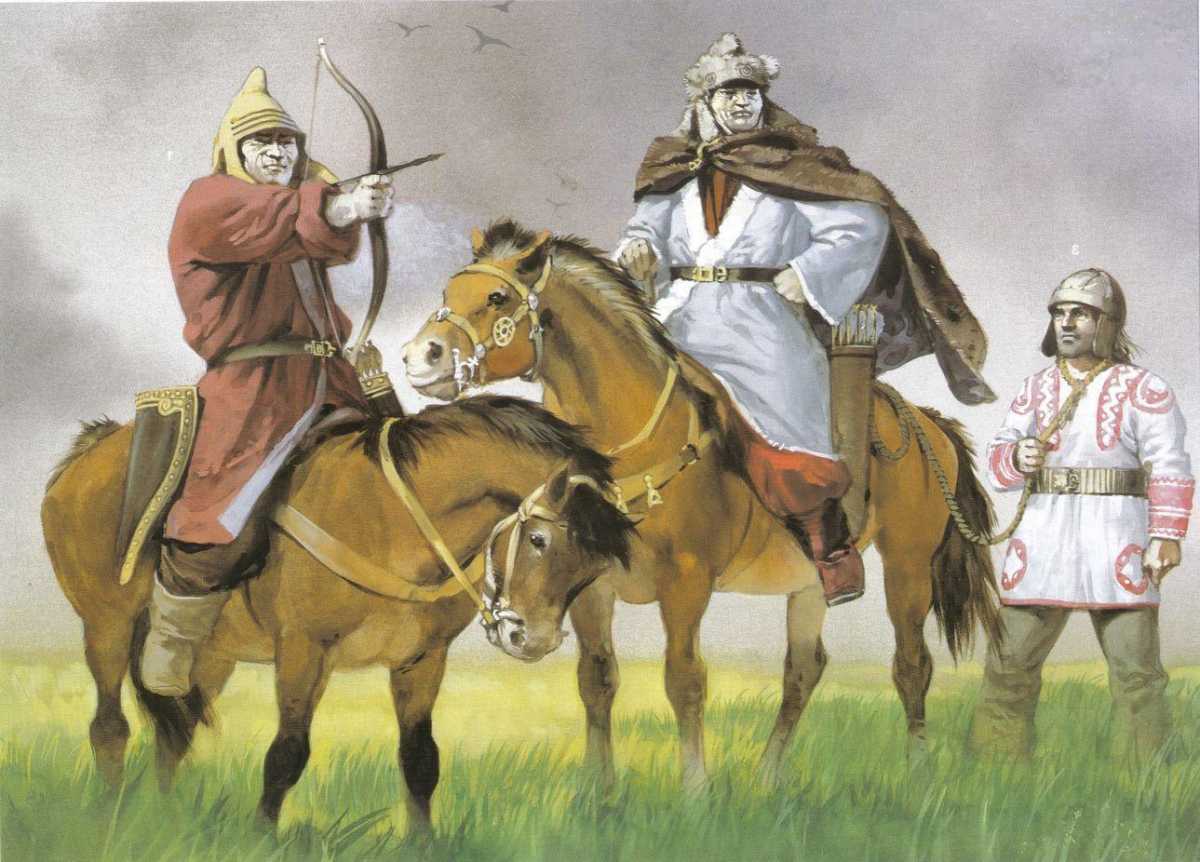 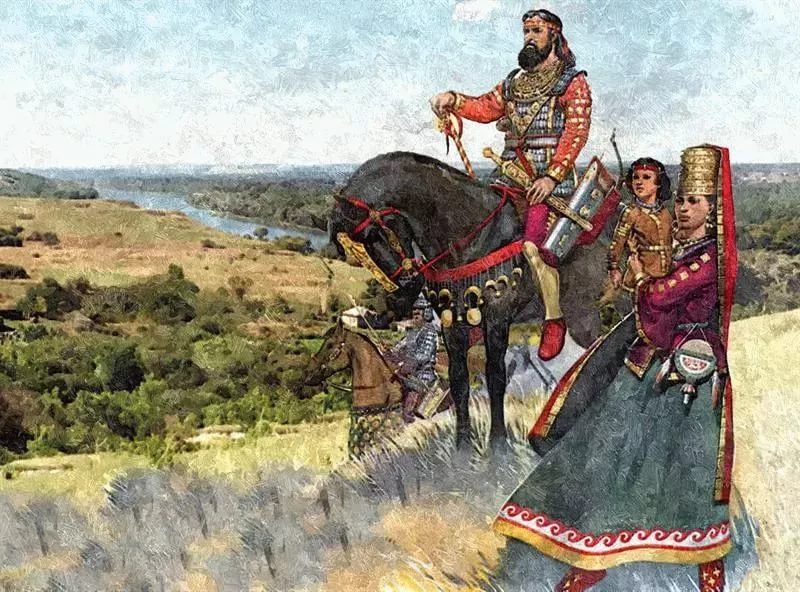 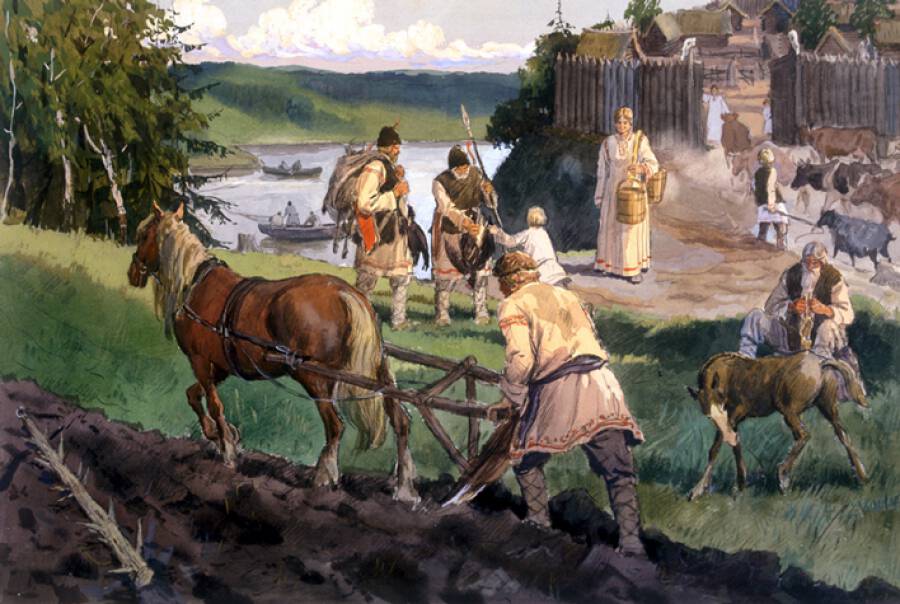 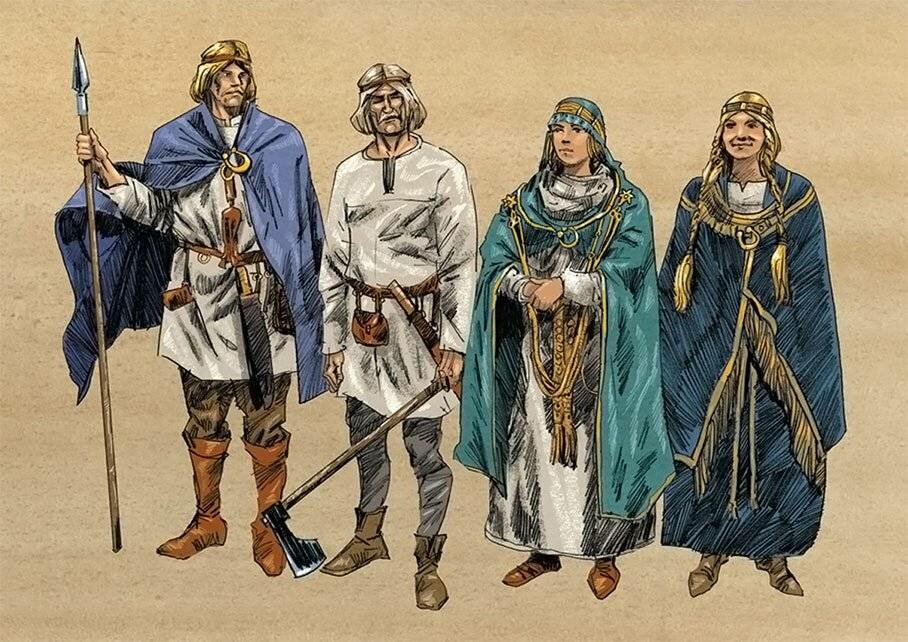 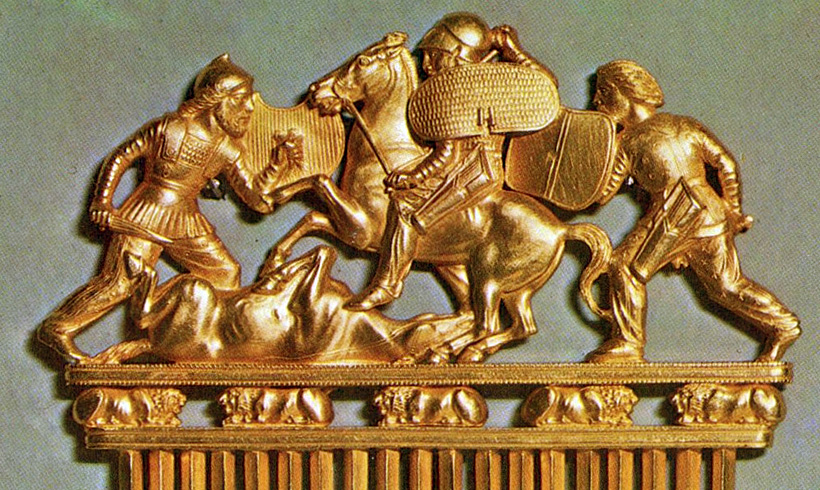 Дар, что ценнее и больше всего серебра, и золота, и драгоценных камней, и всего преходящего богатства.Византийский император Михаил III, IХ век
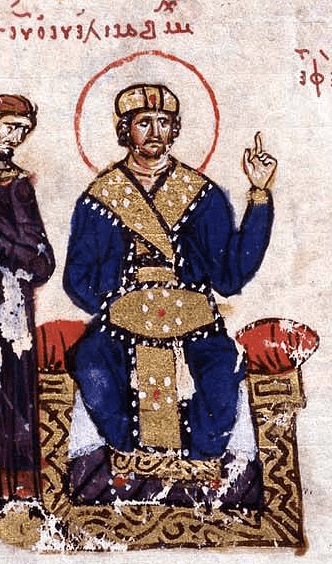 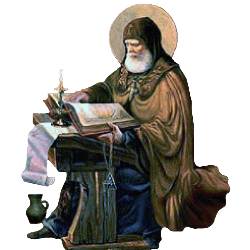 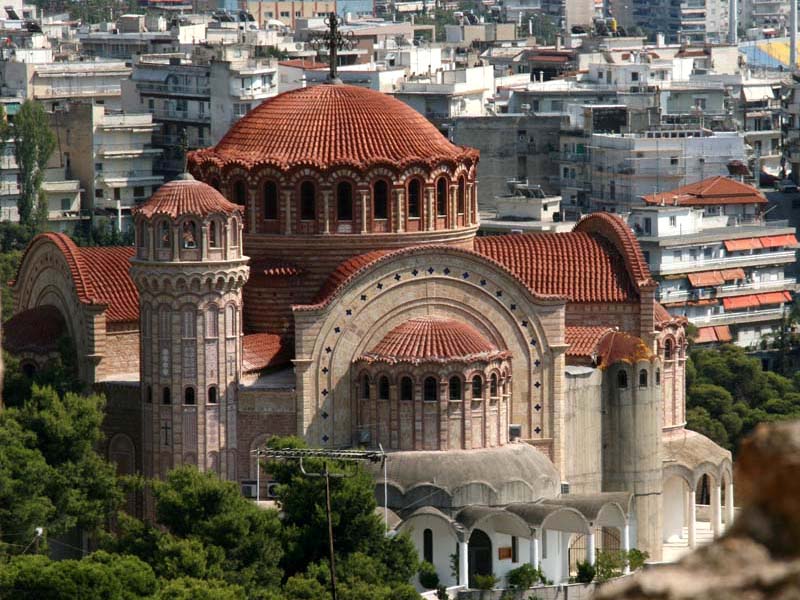 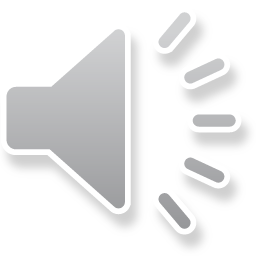 Братья родились в знатной греческой семье из  города Солунь. Теперь этот  город в Греции носит название Солоники.
Константинополь при Михаиле III
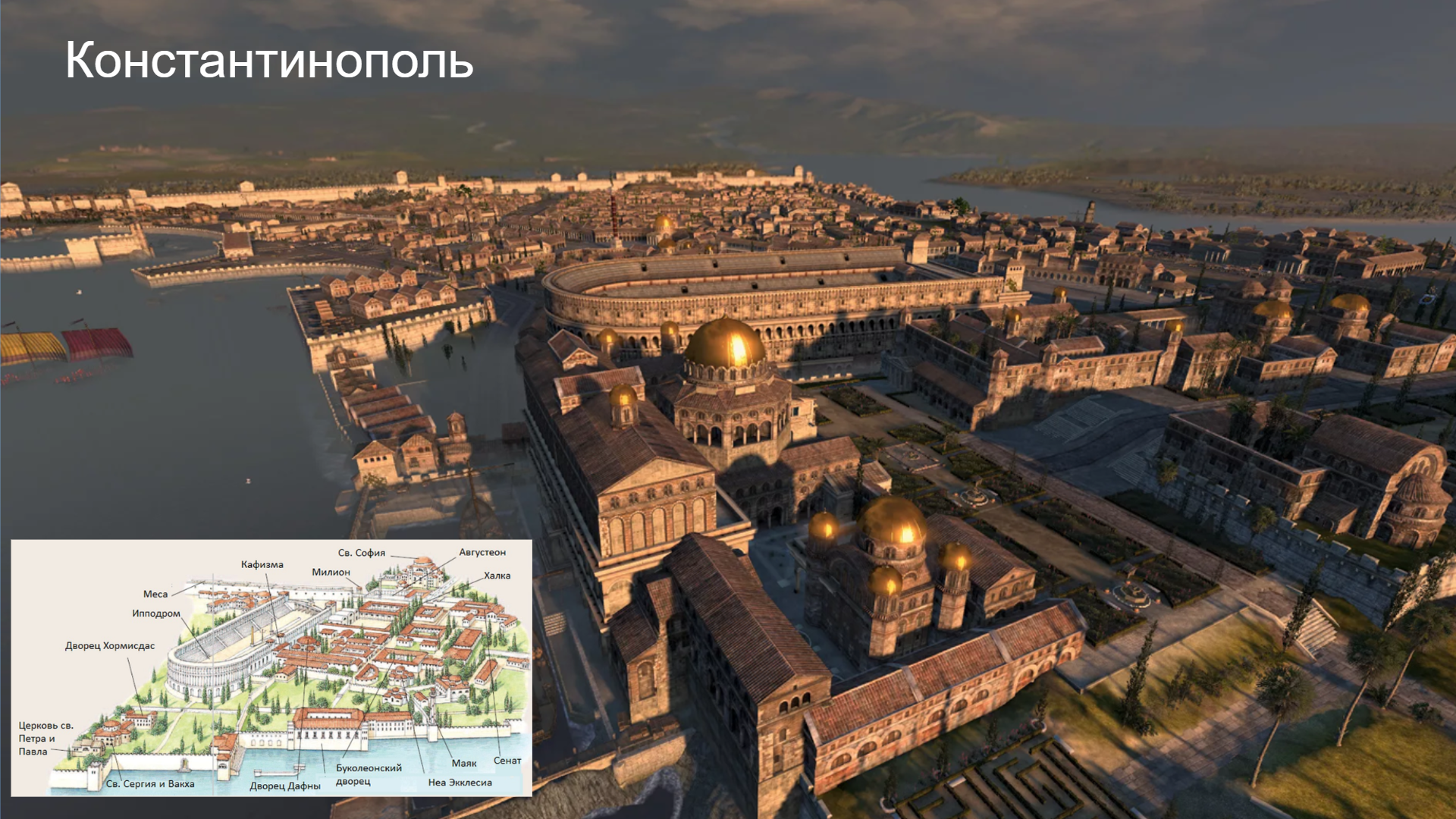 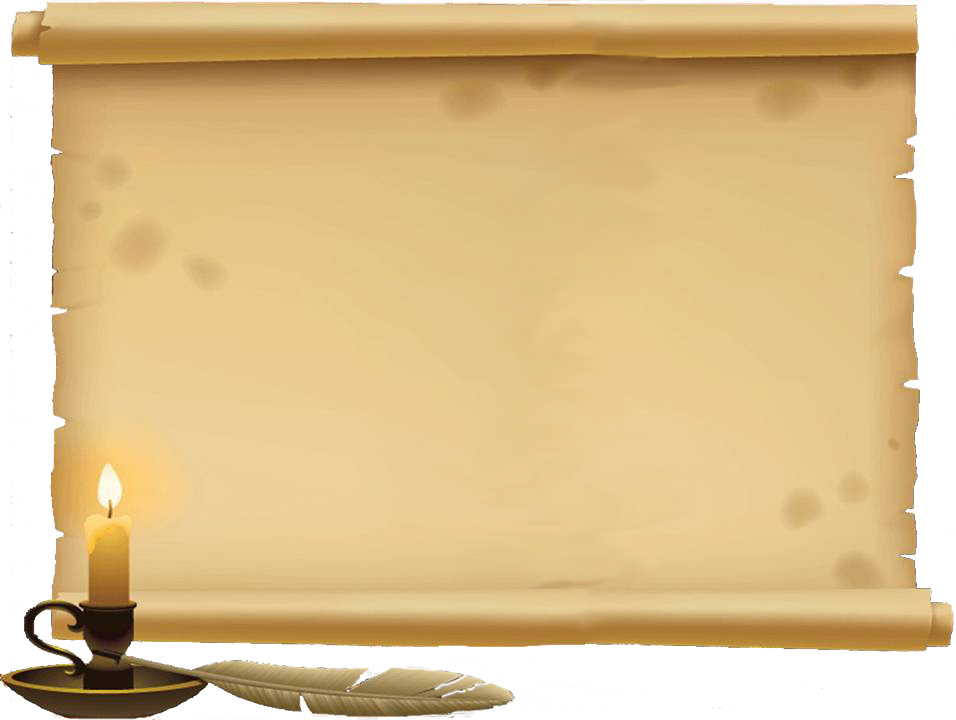 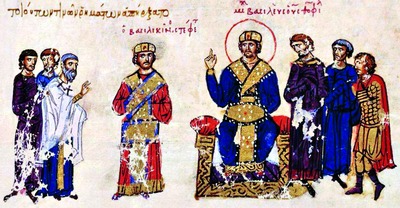 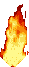 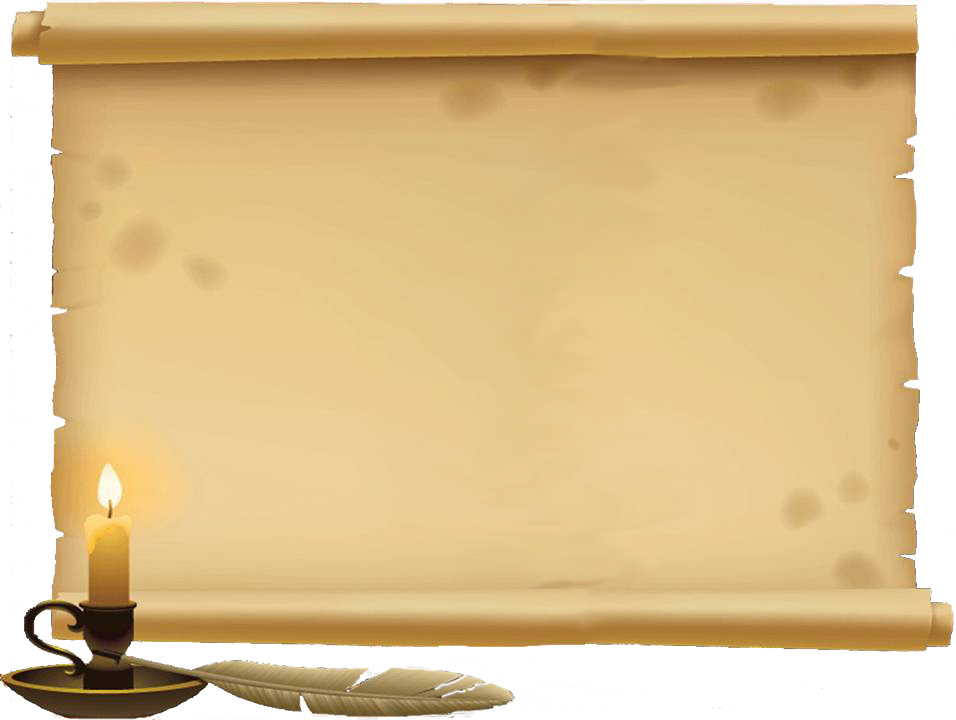 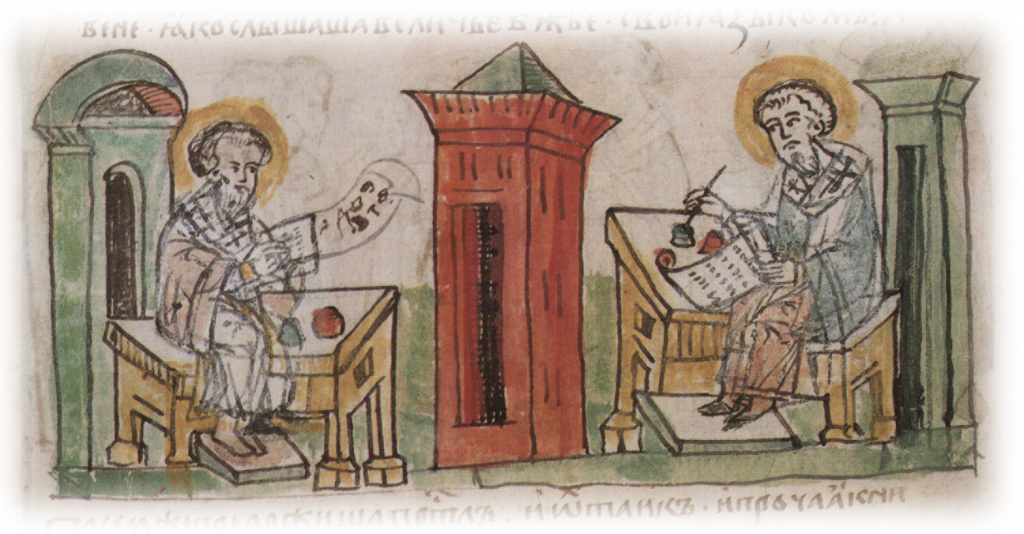 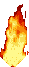 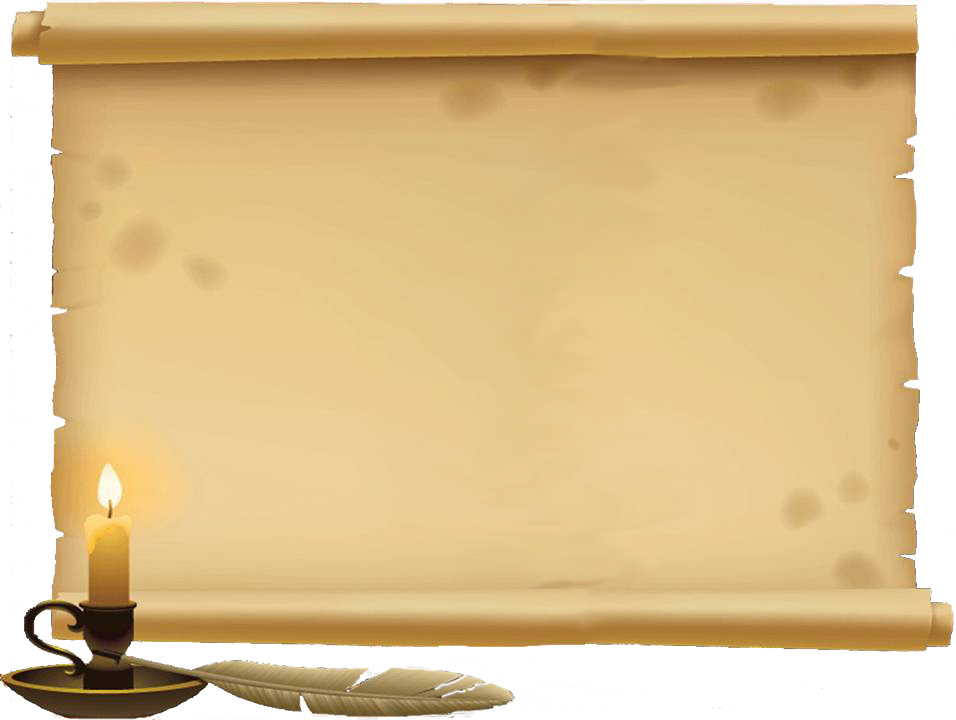 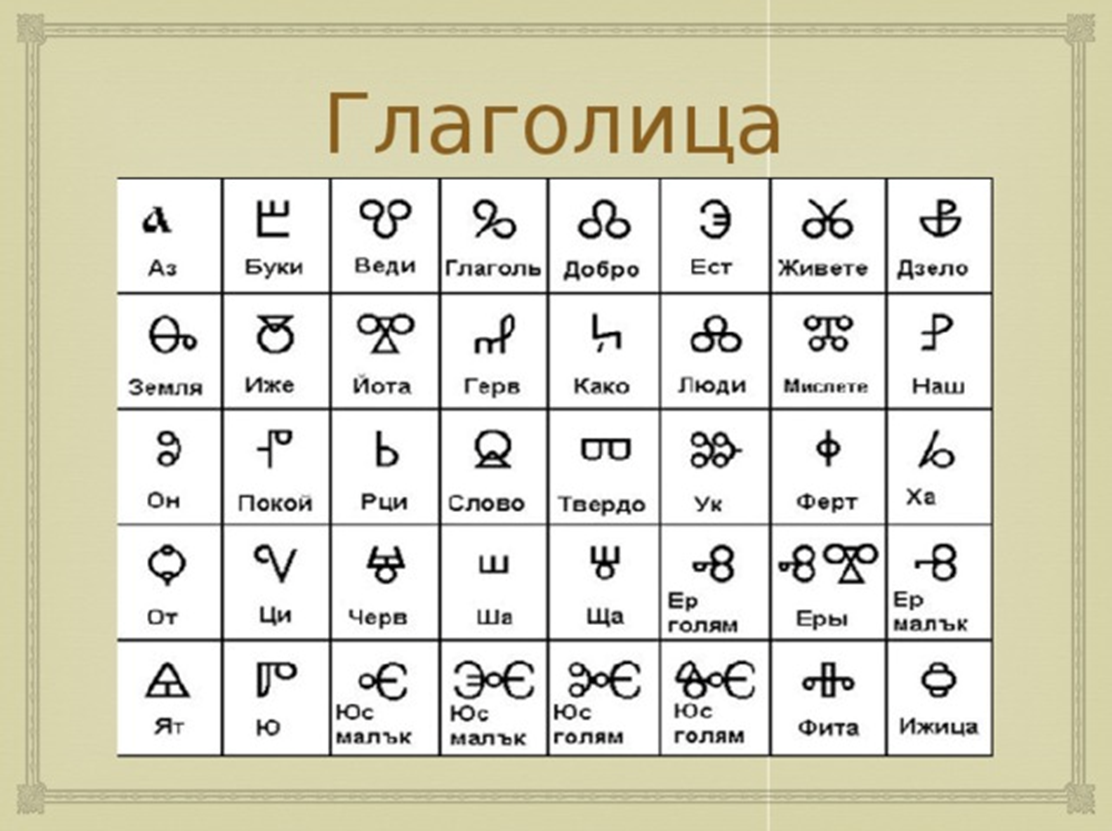 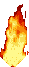 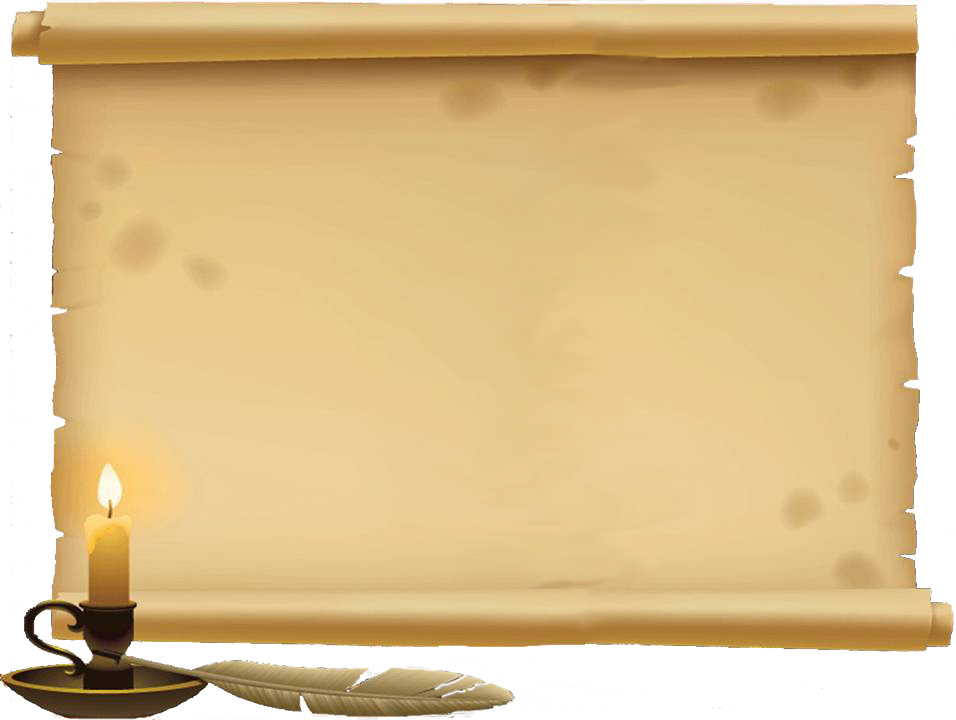 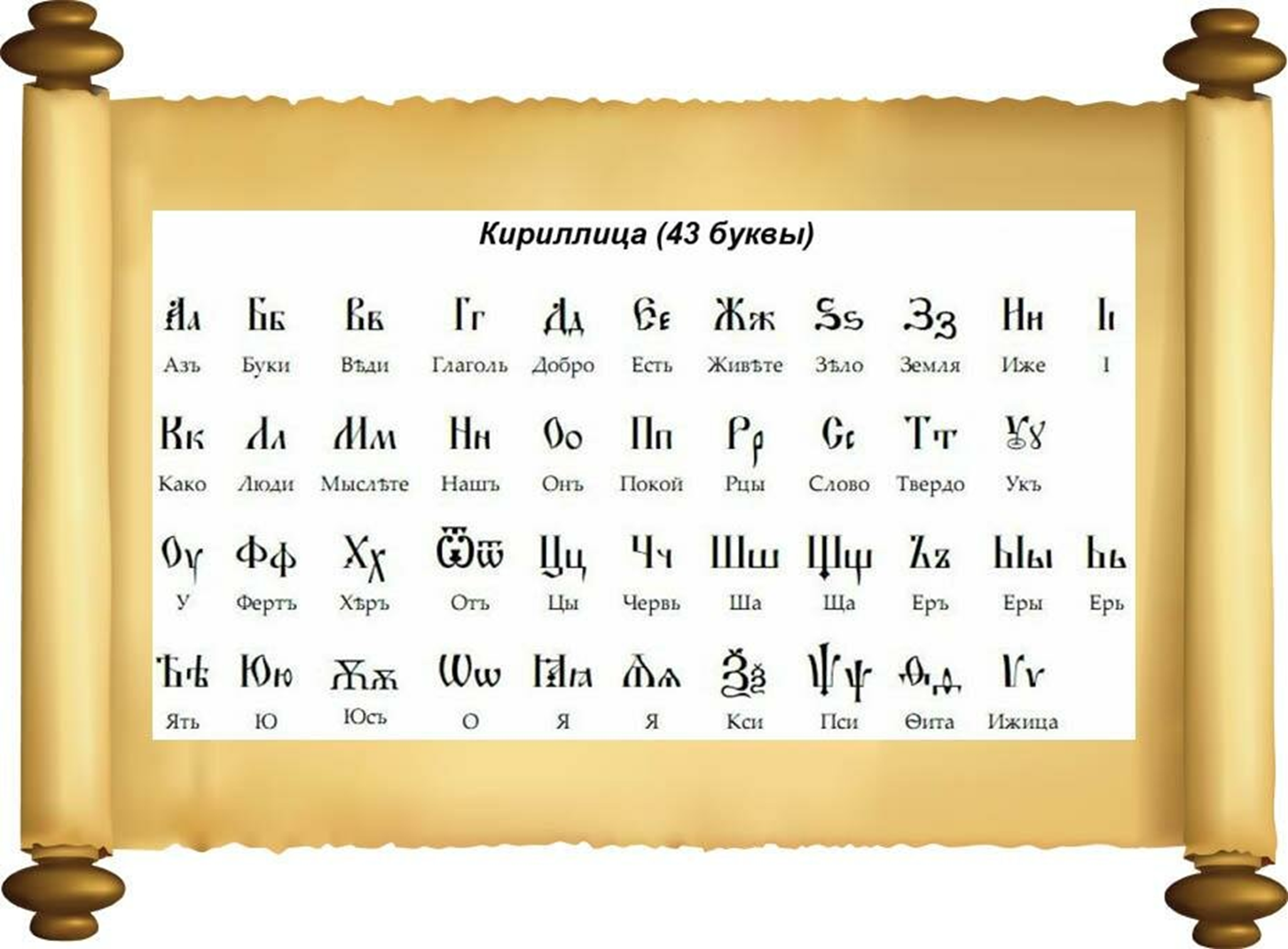 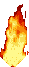 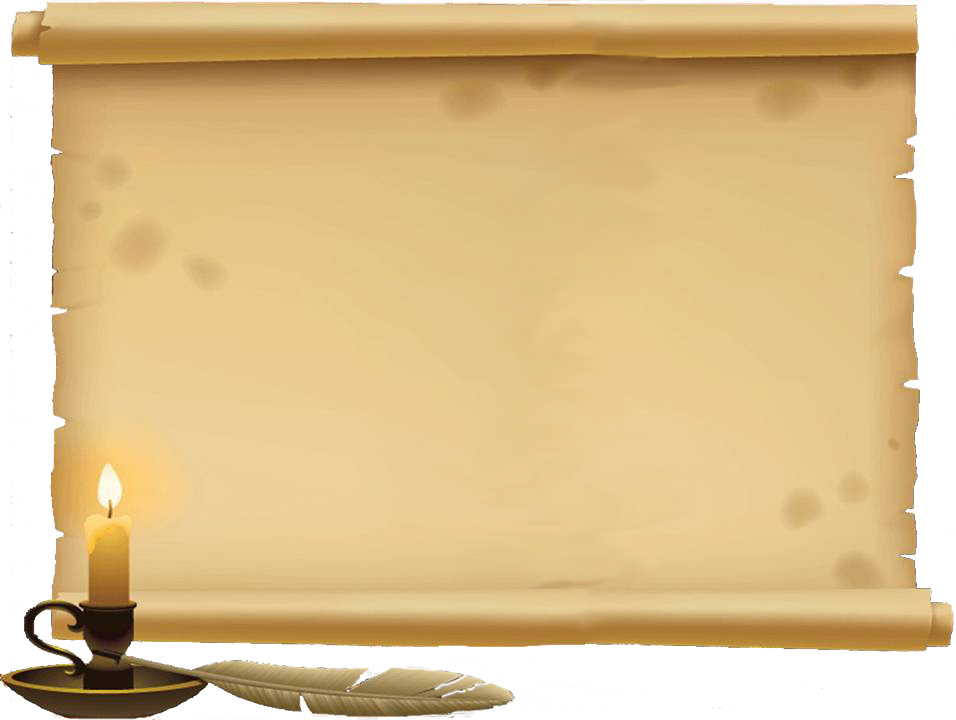 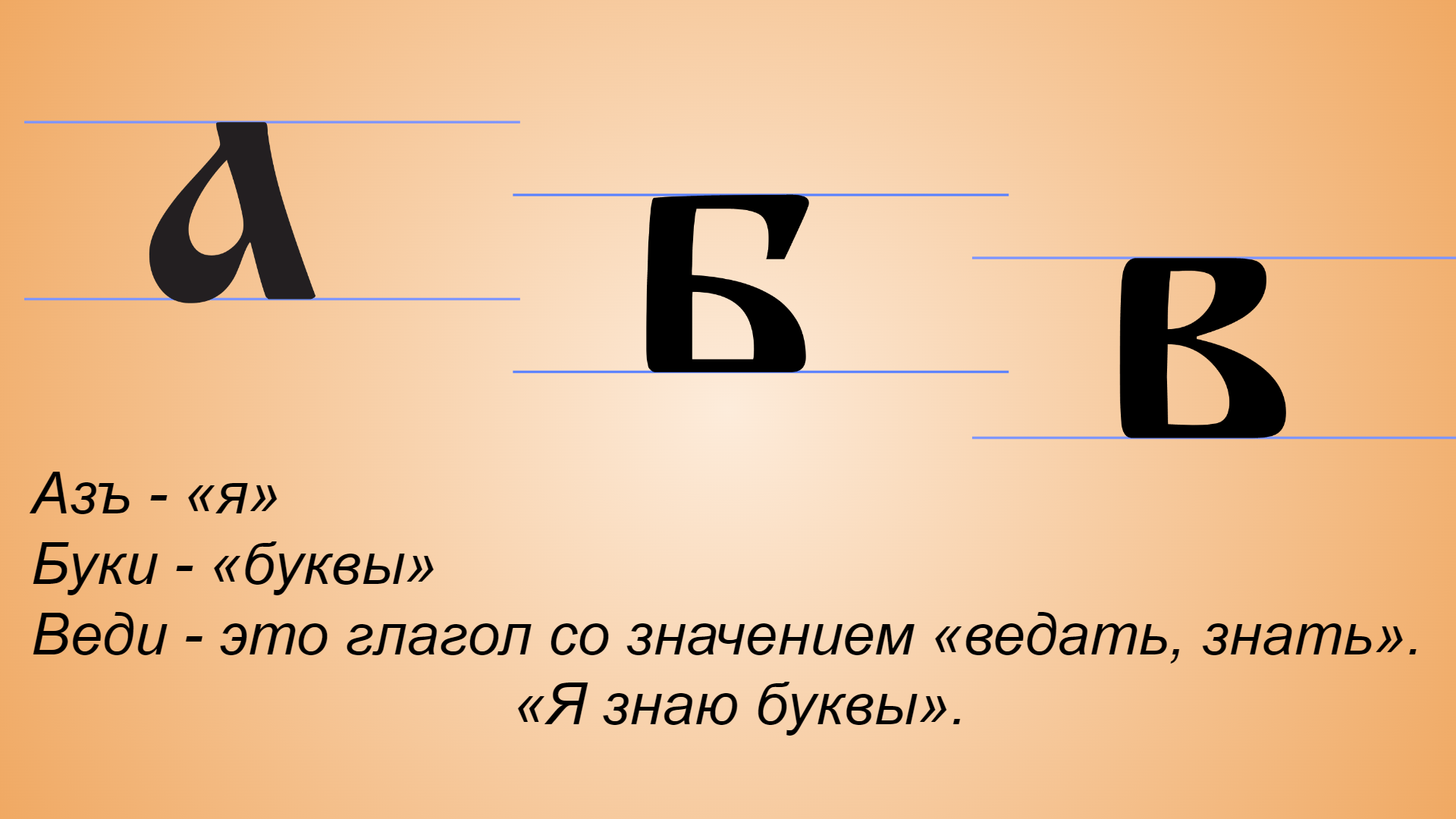 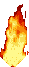 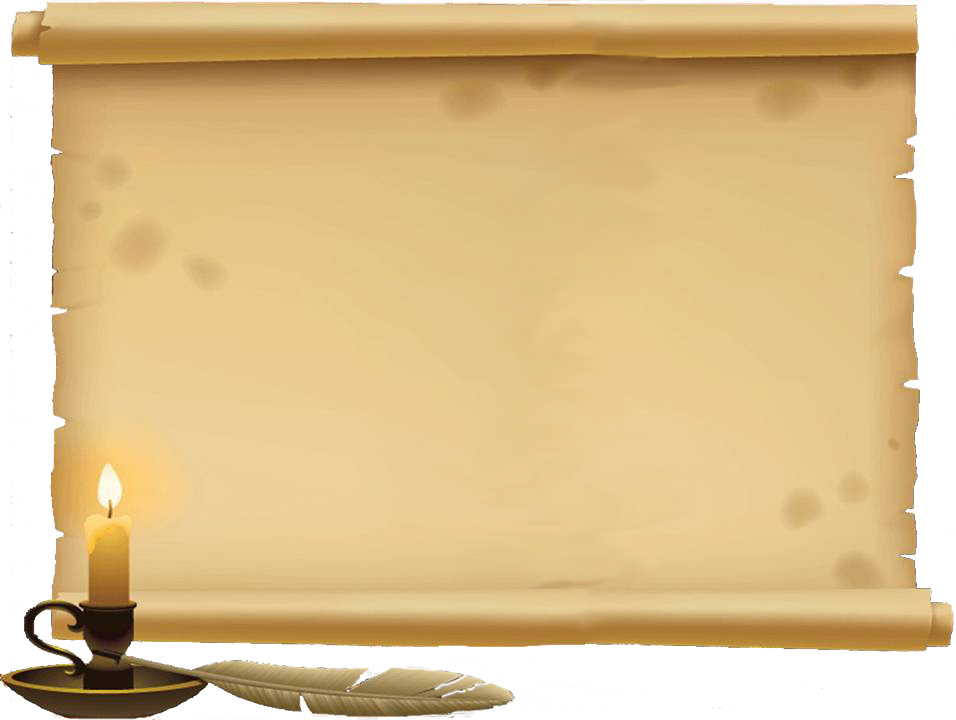 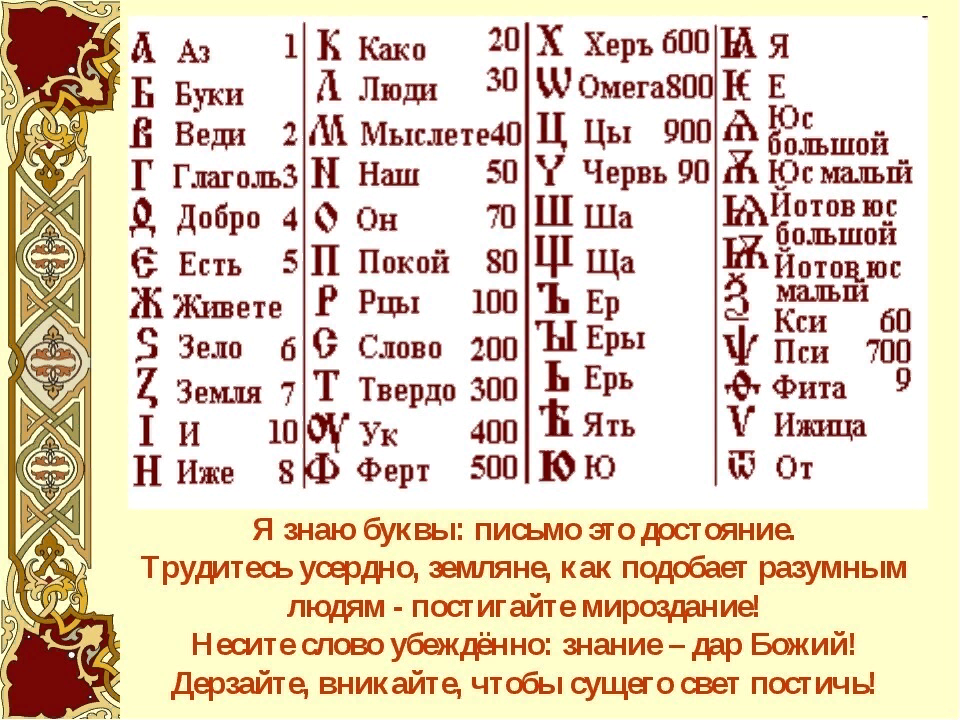 1) Я знаю буквы. 2) Письмо — это достояние. 3) Трудитесь усердно, земляне, 4) как подобает разумным людям. 5) Постигайте мироздание! 6) Несите слово убежденно: 7) Знание — дар Божий! 8) Дерзайте, 9) вникайте, 10) чтобы Сущего 11) свет постичь!
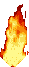 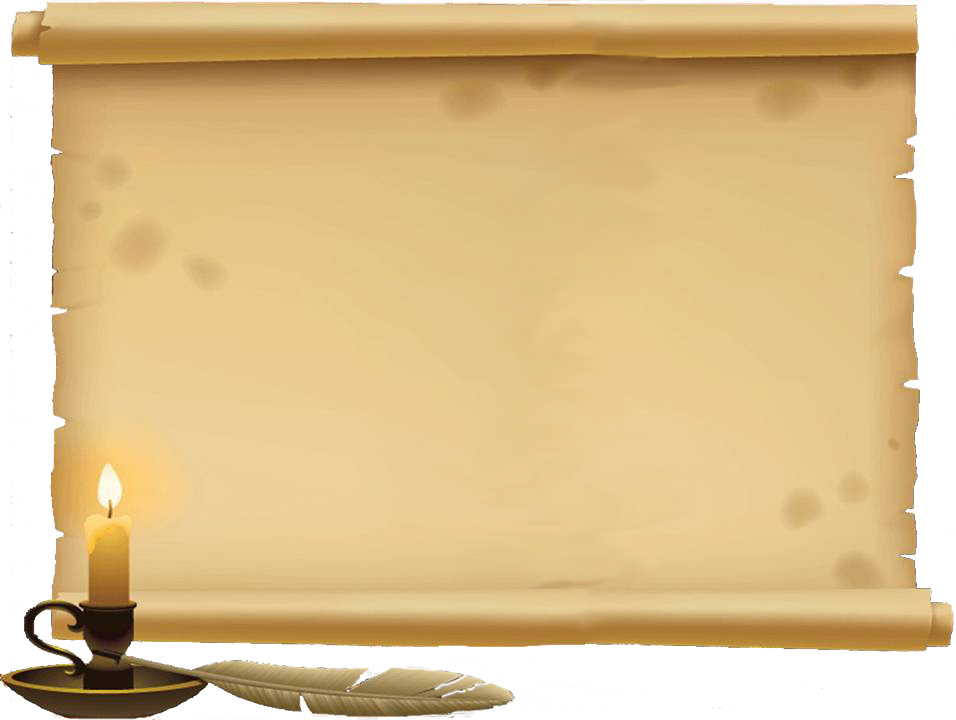 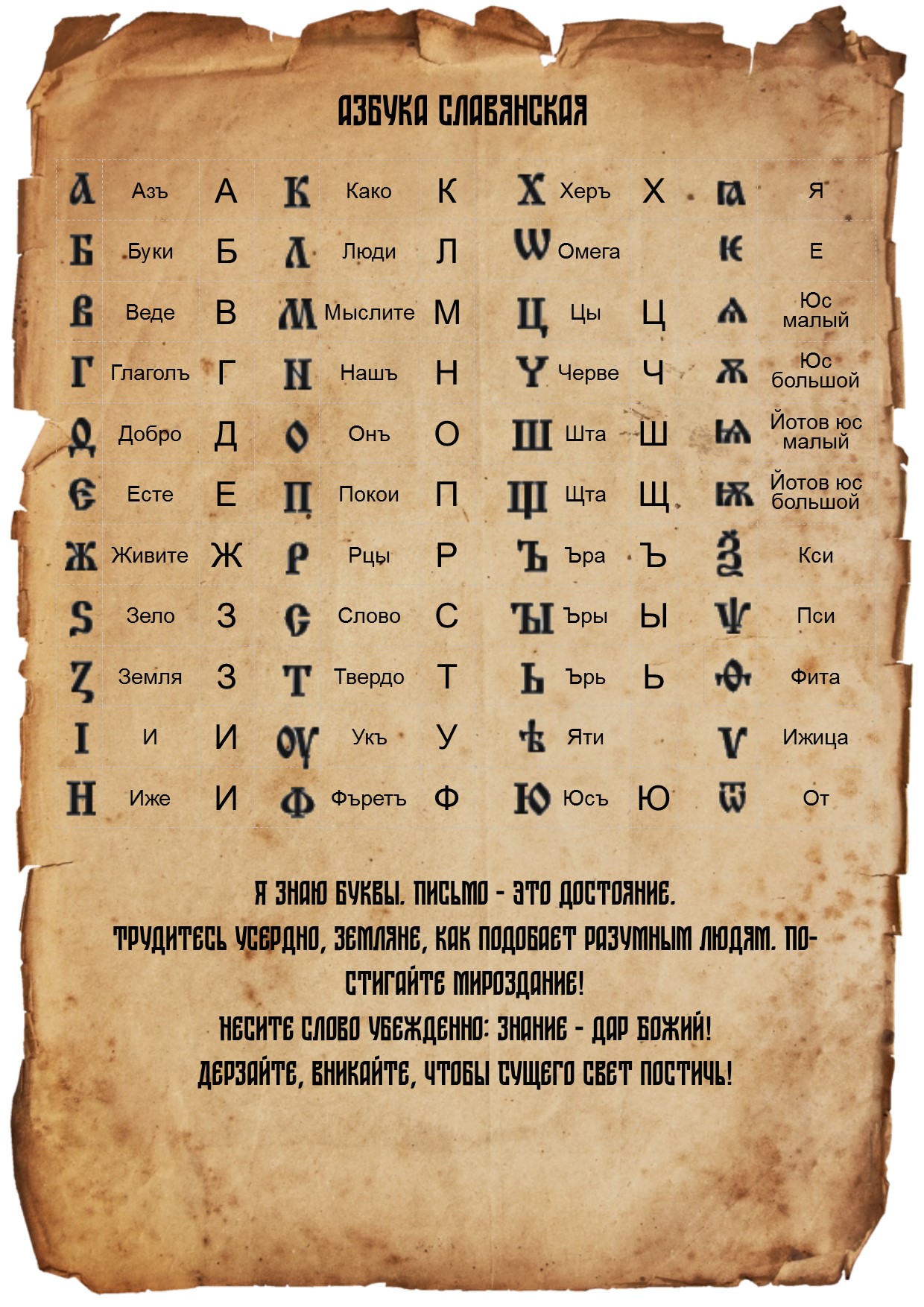 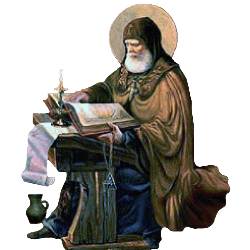 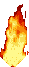 Ё, Й, Э
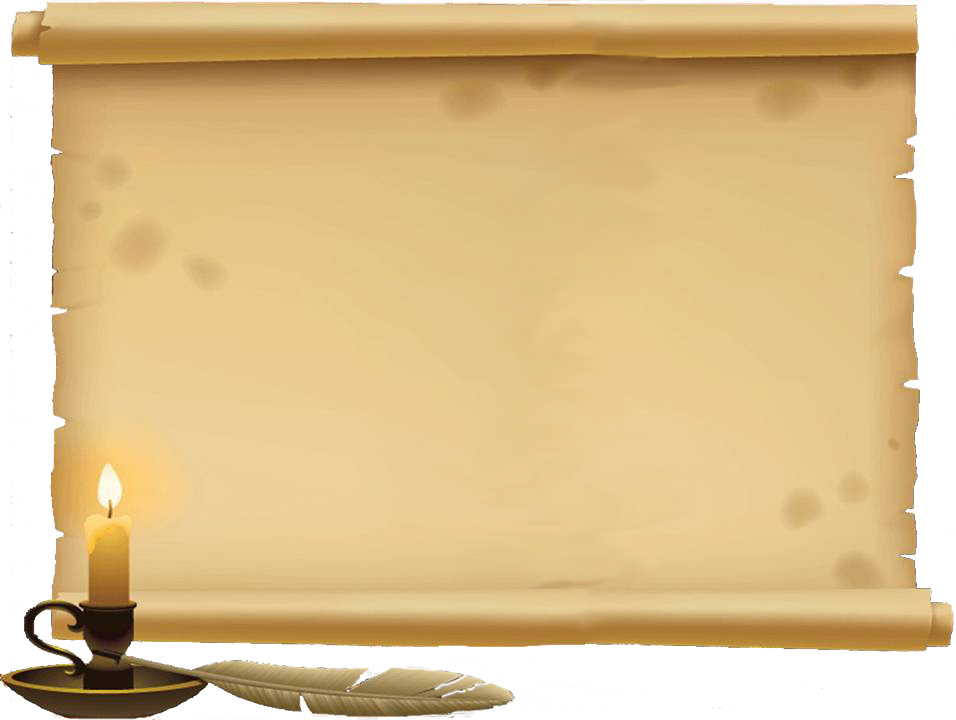 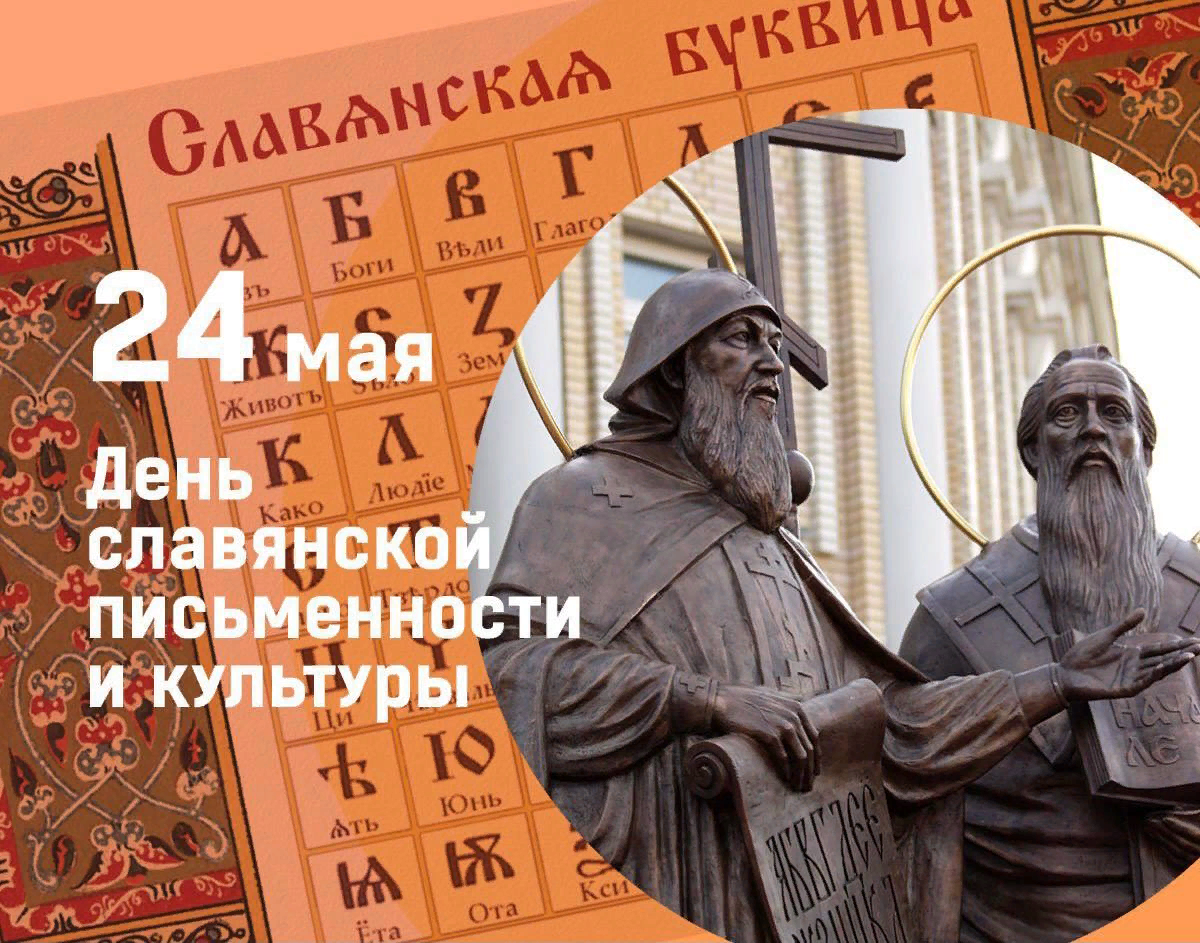 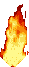 «Дела давно минувших дней…» (По страницам истории нашей страны)
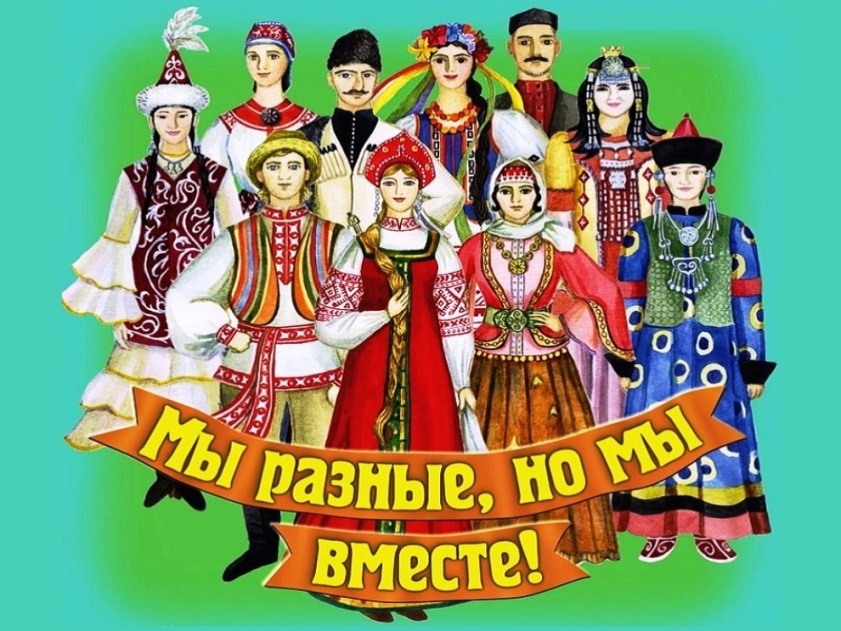 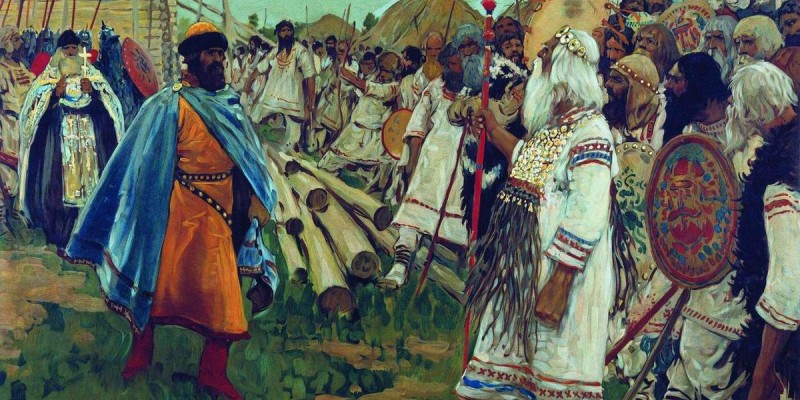 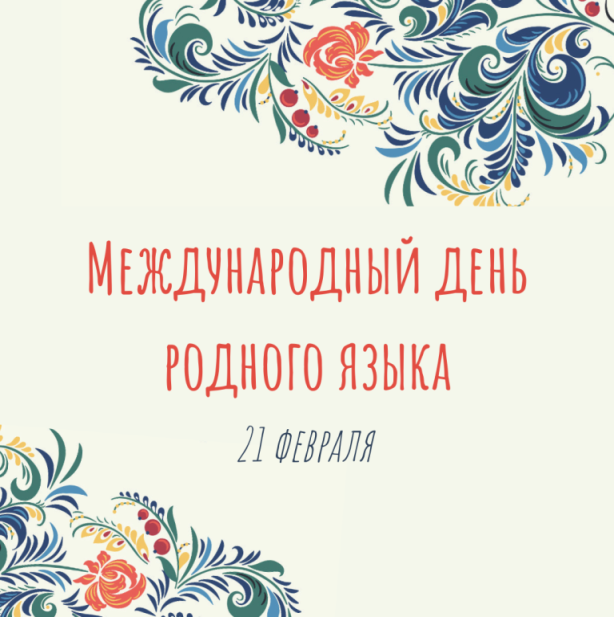 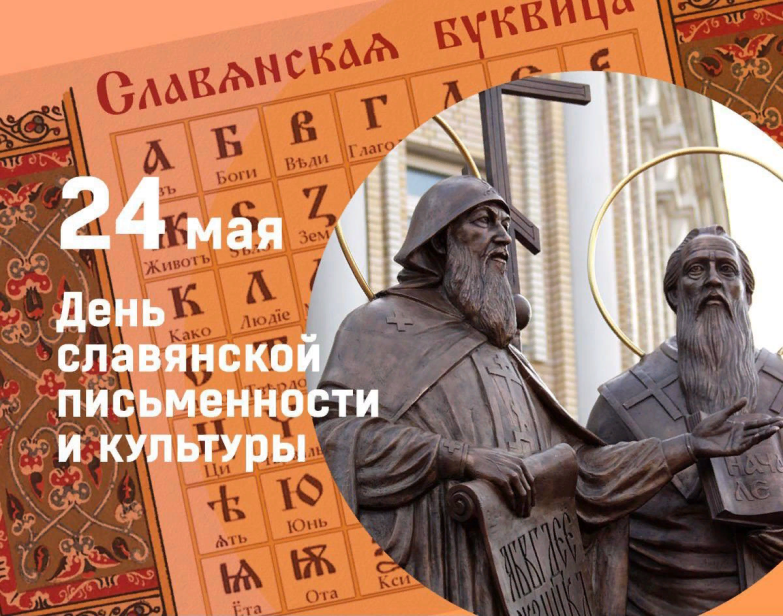 Оцени свою работу на уроке:
Задания на уроке – 6 баллов
Бонус балл
Конспект урока в тетради – 1 балл

6-8 баллов – отметка «5»
4-5 баллов – отметка «4»
3 балла – отметка «3»
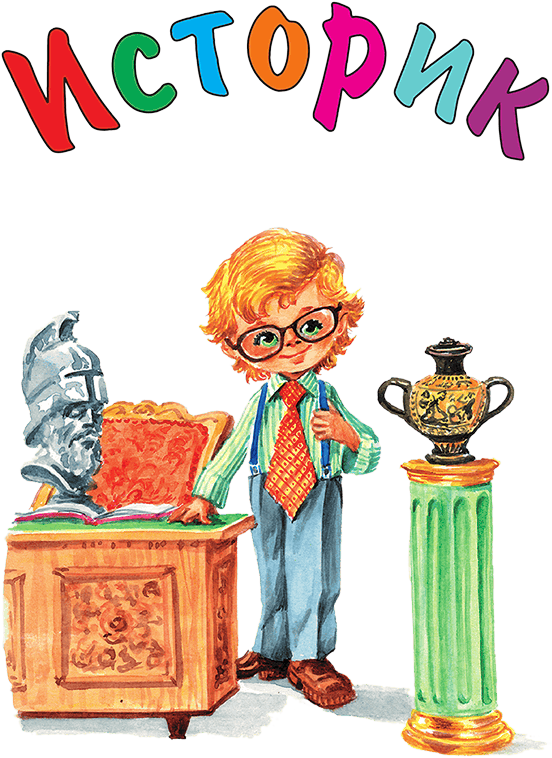 Прочти одно предложение:
Я знаю буквы. 
 Трудитесь усердно, земляне, как подобает разумным людям. 
 Постигайте мироздание! 
 Дерзайте, вникайте, чтобы Сущего свет постичь!
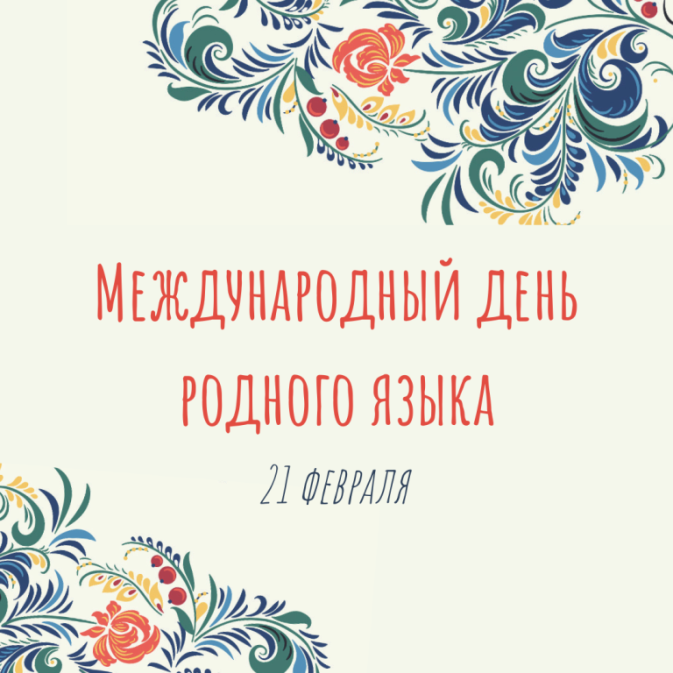 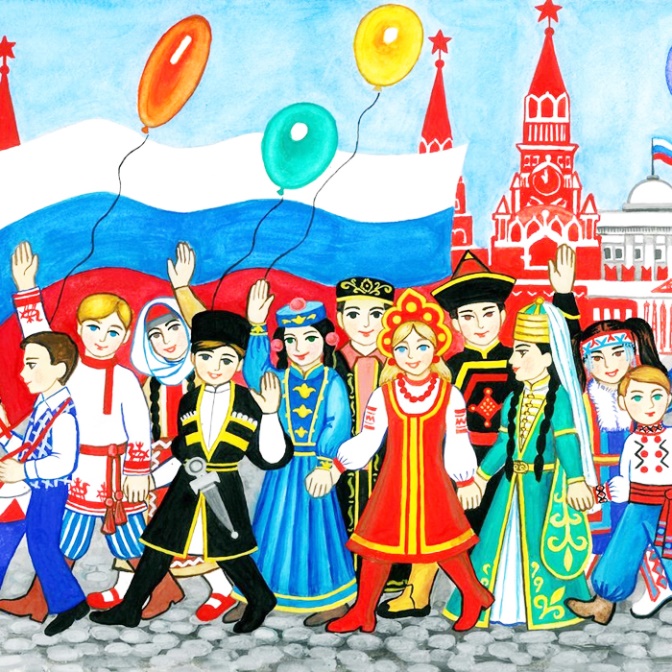 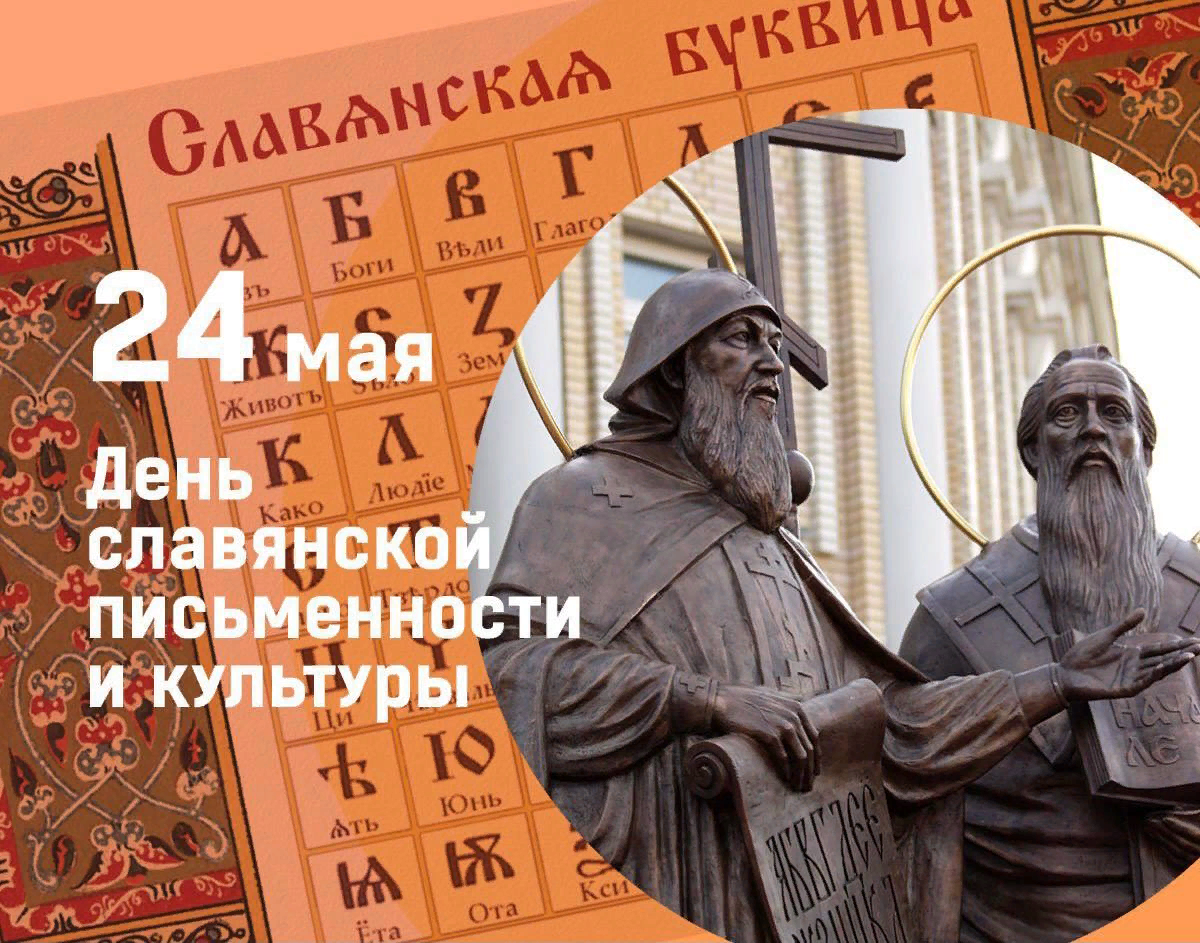